U.S.A. Project
LEONS PROJECT - October 2019
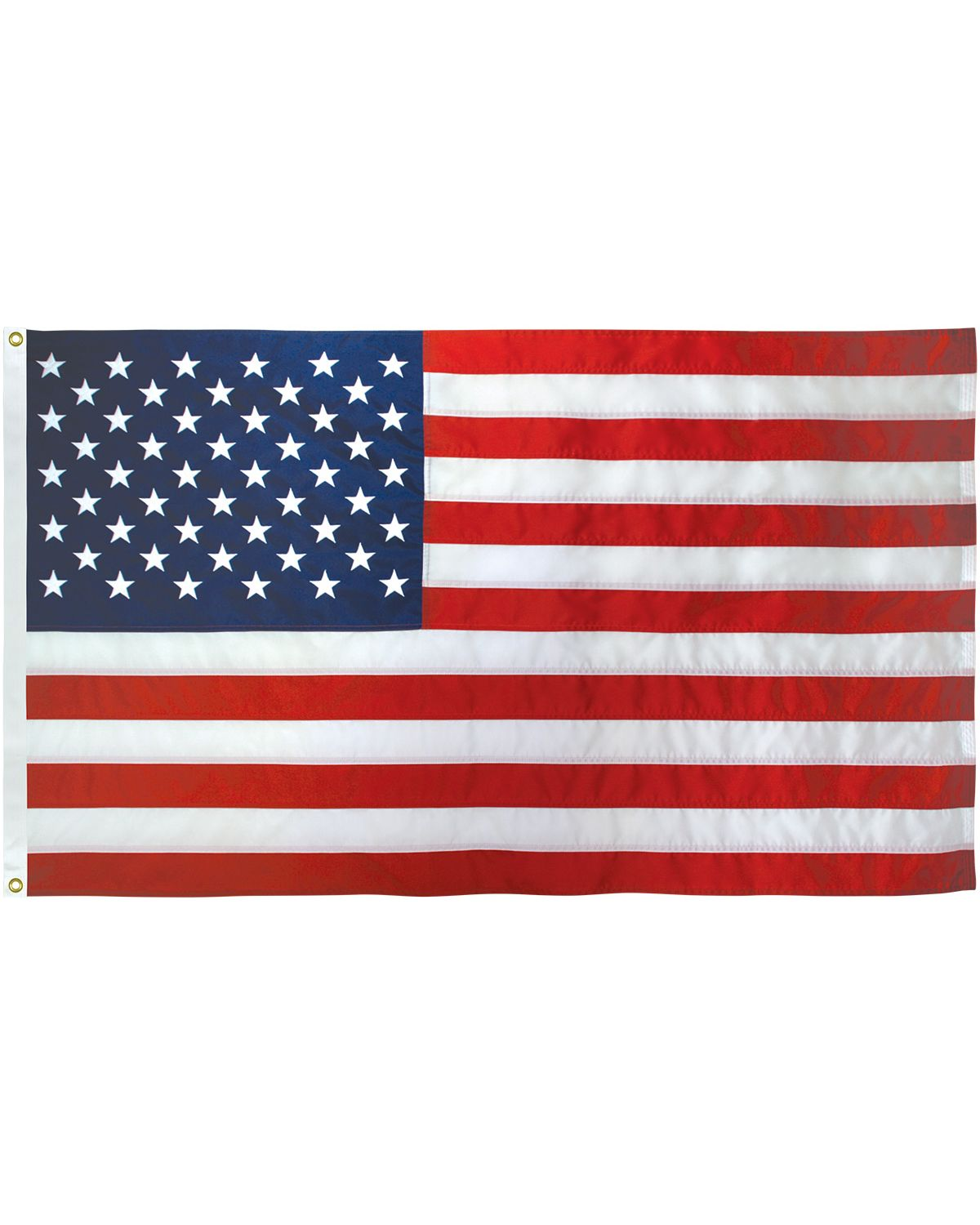 1
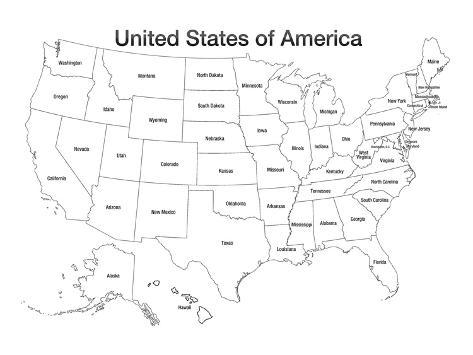 2
[Speaker Notes: Map of 50 states, hawaii is an island off the west coast and alaska is next to Canada. They were the 49th and 50th states to join the US.]
Geographical Facts
3
Geographical Facts
4
Historical Facts
5
Other Facts
6
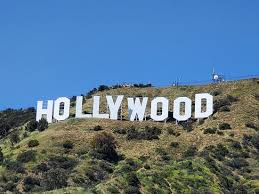 Other Facts
7
Founding Fathers
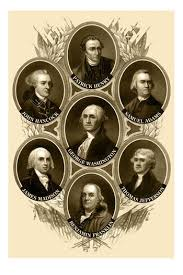 The Founding Fathers United the 
13 Colonies to start the War of Independence
Against the British .
8
[Speaker Notes: The 5 founding Fathers were said to have been 1. John Adams, 2. Thomas Jefferson High, 3. Benjamin Franklin, 4. Roger Sherman and 5. Robert Livingston many schools and collages in america are calloed after one of them.]
America at War
America has been involved in a lot of military action over the centuries and have one of the largest military in the world.
Nowadays they wear a Combat Uniform
There are many divisions in the army eg Navy Seals, Special Forces,Marines, Air Force and Ground Force
The head of the Army is the sitting US president.
They have many war ships including USS George Washington, US Greenbay,and USS Virginia
9
Wars America has been in
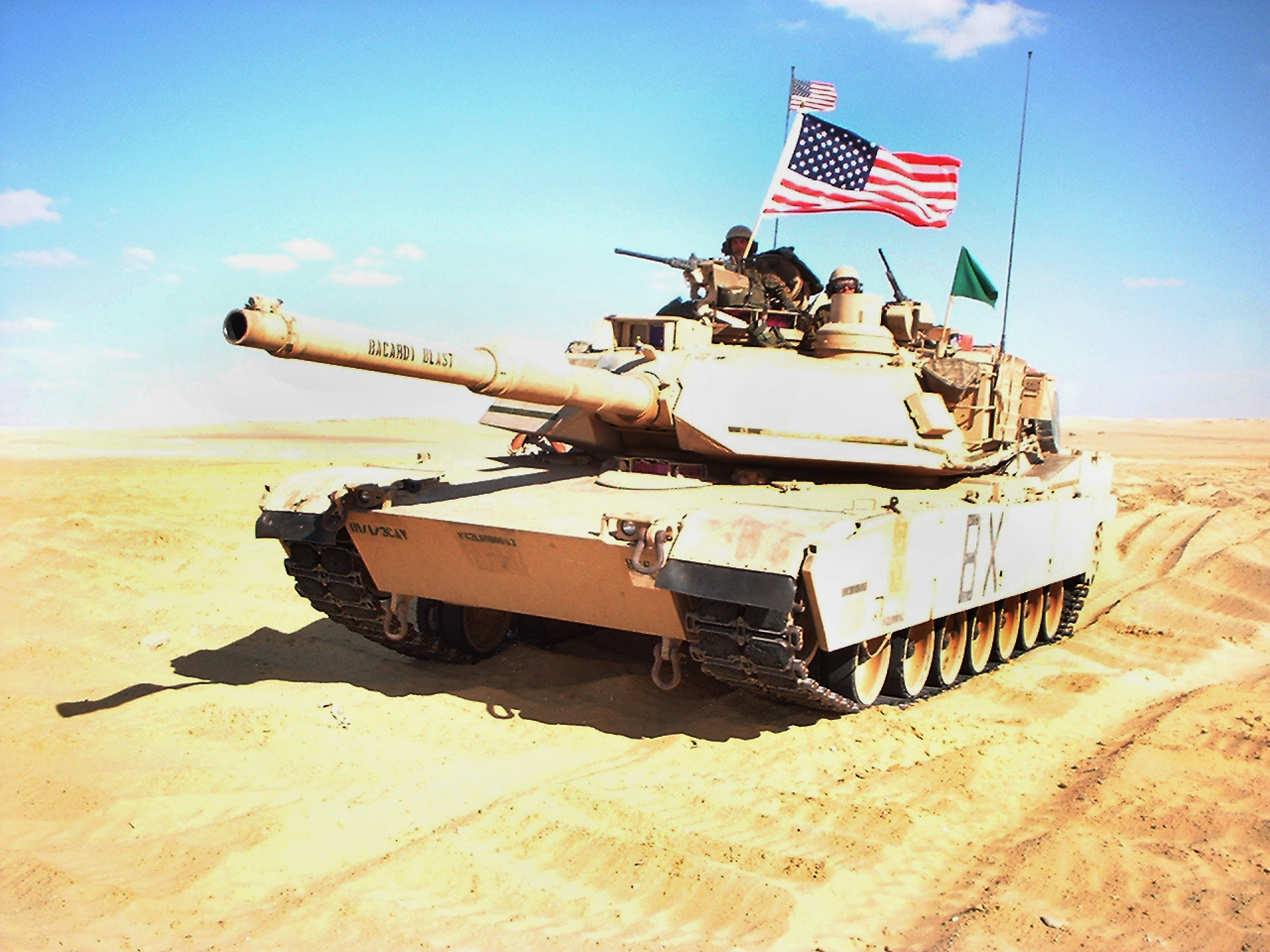 10
Things I am ‘thankful to America for’
Then modern Culture – Movies and Social Networking
Food – Pizza, Fries and Chicken Wings, McDonalds, Burger King
Lots of interesting War Stories
11